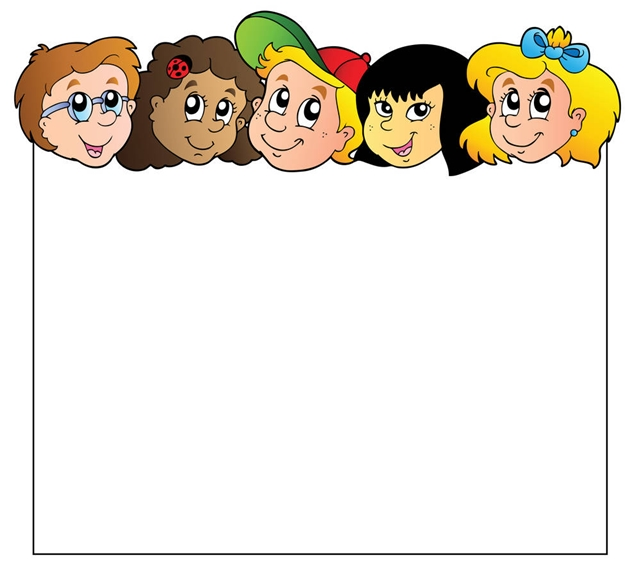 Lesson 8    It's time to say goodbye.
Period 2      Enjoy reading
新兴二路小学   林栩伊
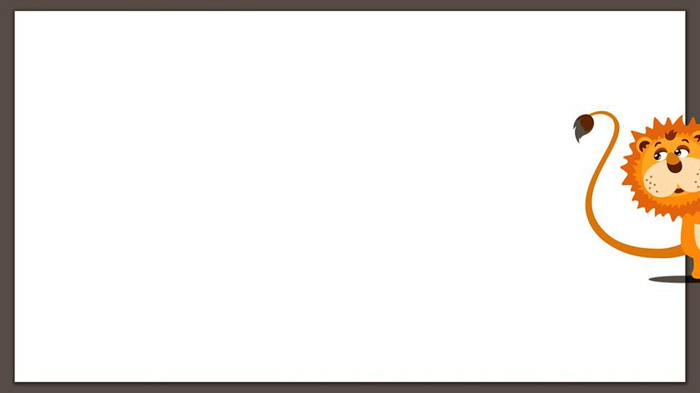 Read it out
以下的动词以及过去式是本节课我们将会出现的，请同学们大声跟我读。
is
was
were
are
是
是
become
became
have
had
成为
有
feel
felt
help
helped
感觉
帮助
Listen  and choose
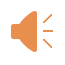 听音选句子
They are having a farewell party. What are they talking about?
他们正在举行告别晚会，   他们在谈论什么呢？
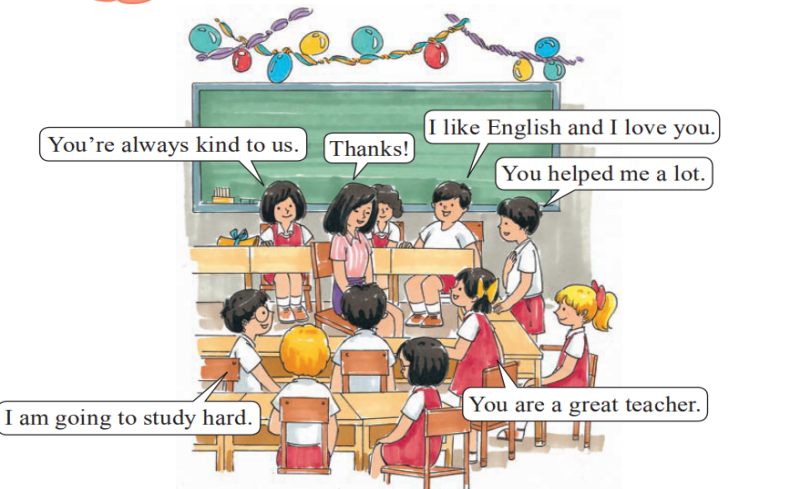 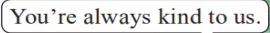 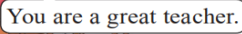 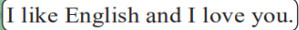 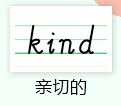 Lingling
Kim
Peter
Miss Wang
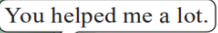 Tom
Ann
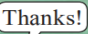 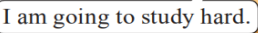 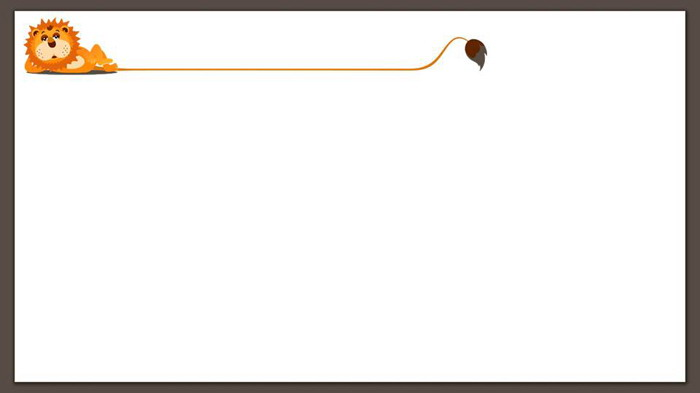 Look and say
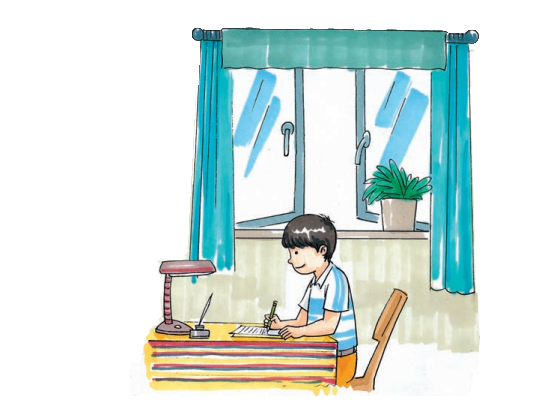 What is John doing?
He is writing a letter.
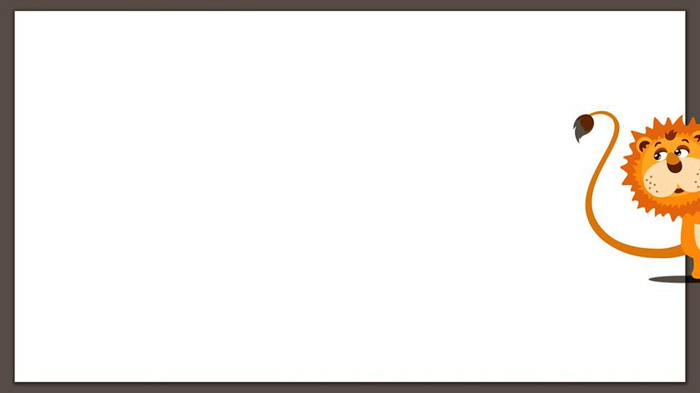 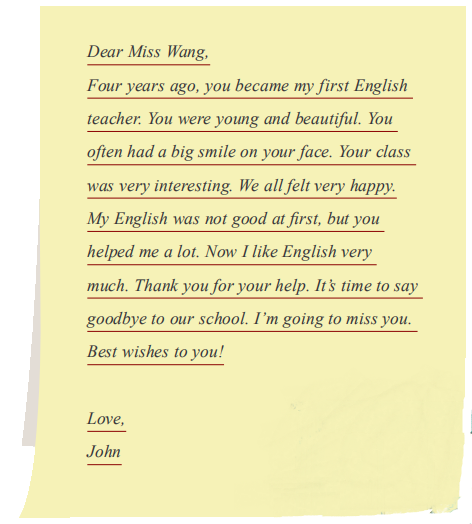 John's  letter
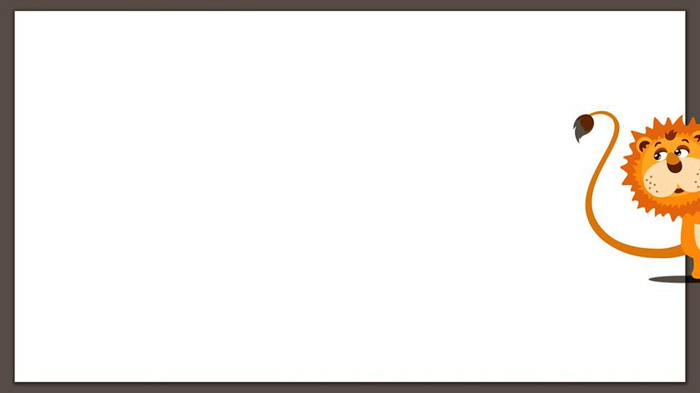 Think and say
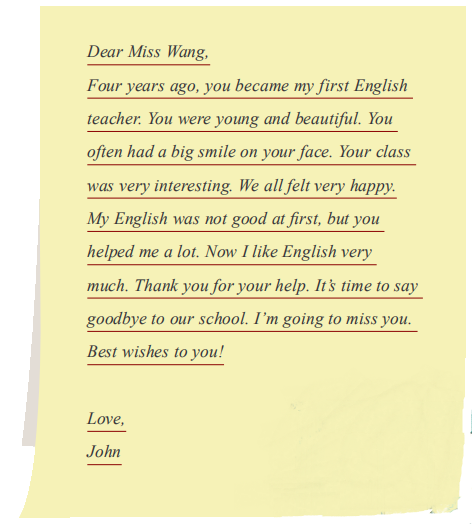 英文书信的格式:
1.称呼后面是逗号。
2.开头不用空格
3.落款在左下角。
Yours,
xxx
Sincerely,
xxx
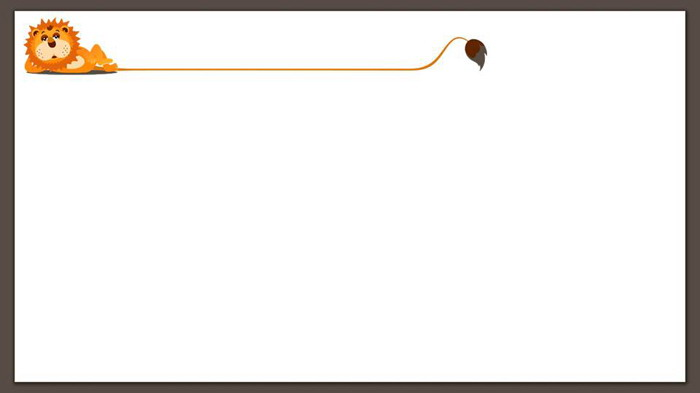 Listen and circle
听音圈出答案
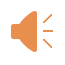 Part  1
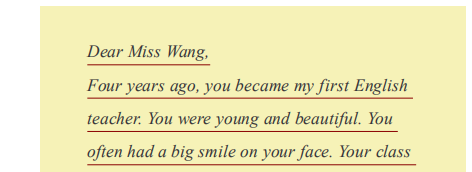 1. Who  did John write to?
John写信给谁？
2. What does she teach?
她教什么科目的？
3. What was she like then?
她那时长什么样的？
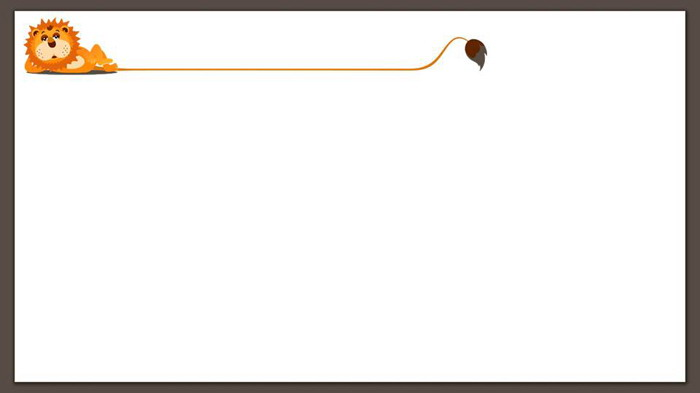 Read and judge
1分钟细心阅读
Part  2
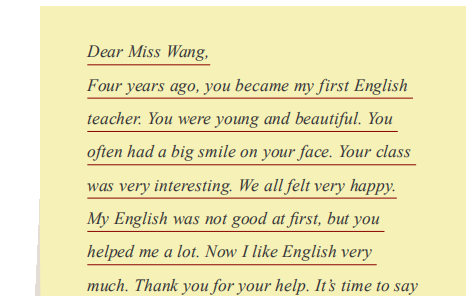 读第二部分,判断以下句子正T误 F
T
(   )1. Miss Wang's class was very interesting.
F
(   )2. John's English was good at first.
T
(   )3. Miss Wang helped John a lot.
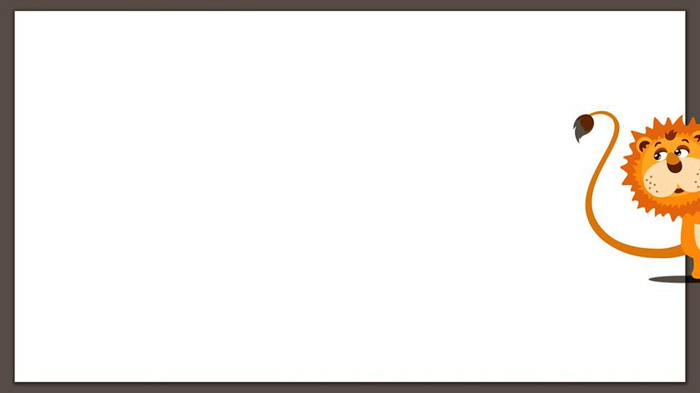 Read and fill
1.阅读第三部分，
2.用笔记本写下你的答案。
3.时间1分钟。
结束语&
感谢祝福语
读第三部分,填上空缺的单词
Part  3
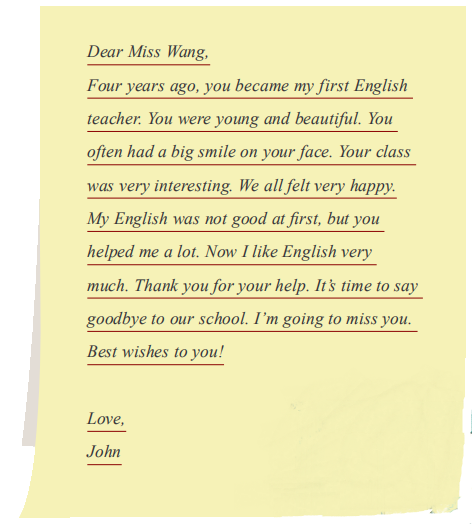 1
2
Thank you for your help..
3
It's time to say goodbye..
4
I'm going to miss you..
Best wishes to you!.
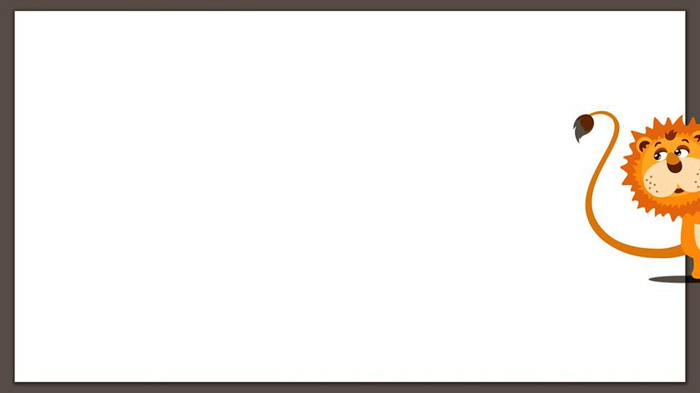 Listen and imitate
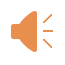 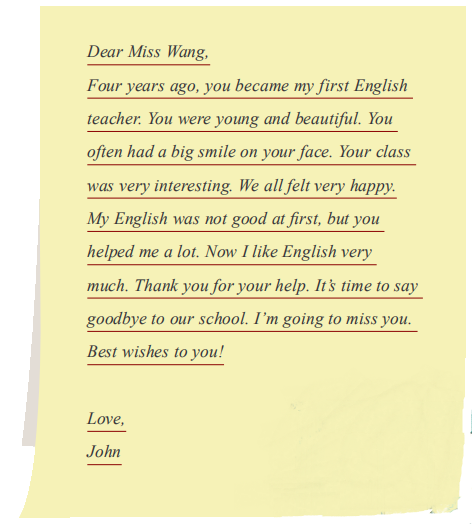 c
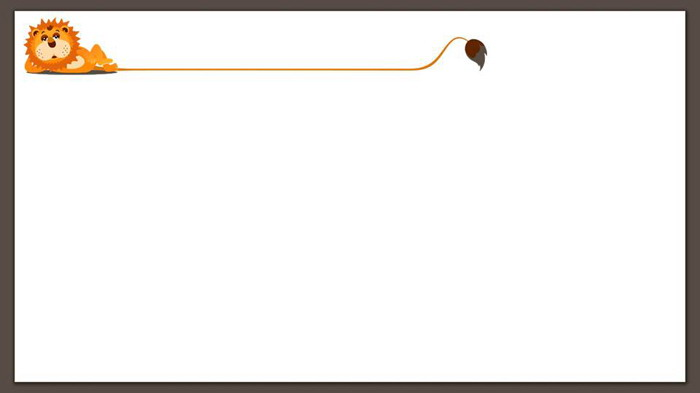 Fun to read aloud
It's time to say goodbye
Thank you for your help.
I'm going to miss you!
You helped me a lot
We all felt happy.
Your class was very interesting.
You were young and beautiful.
Best wishes to you!
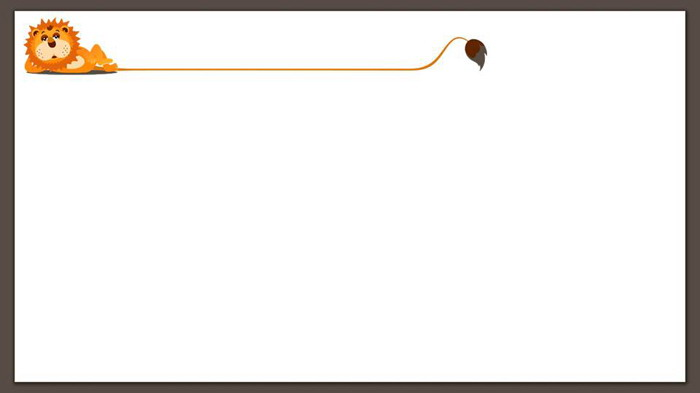 1.拿出笔记本写下你的答案。
2.时间1分钟。
Retell the letter
复述这封信
Five years ago,Miss Wang        John's first English teacher. She was             and                   .She often         a big  smile on her face. Her class  was very                       . They all        very  happy. John's English                  good at first,but Miss Wang              him  a lot. Now he like English very much.
was
beautiful
had
young
interesting
felt
was
not
helped
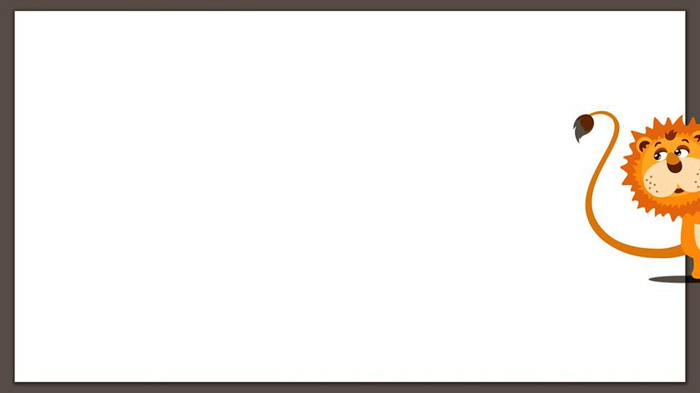 提示：1.注意英文书信格式。
      2.要有结束语以及感谢语。
      3.可参考模仿John的信。
Think and write
你们也即将毕业了，将要你们的老师和学校说再见了，你们想跟老师说些什么呢？想一想，写一封信给你的老师。
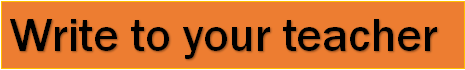 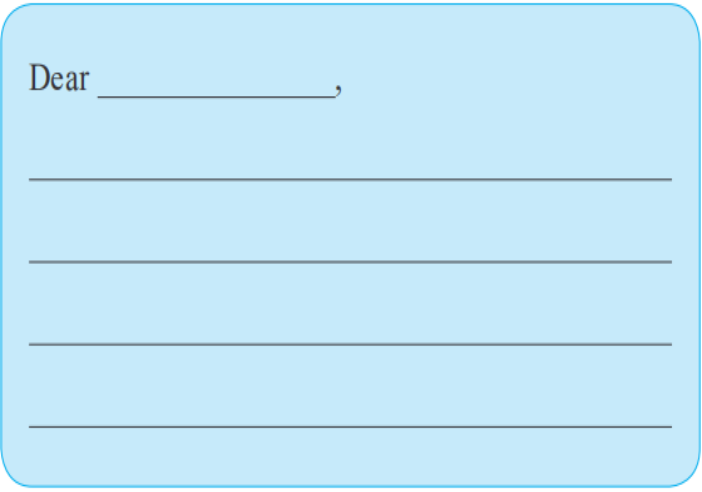 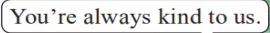 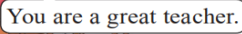 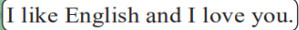 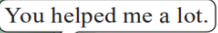 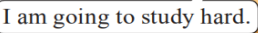 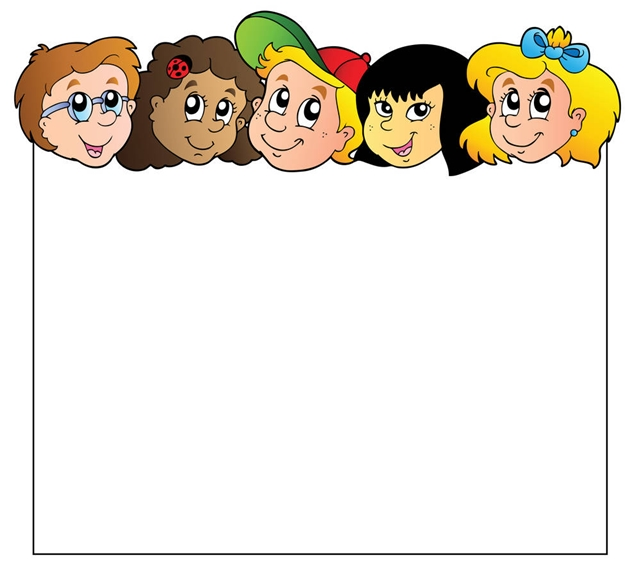 Summary
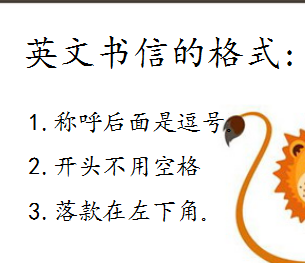 2.
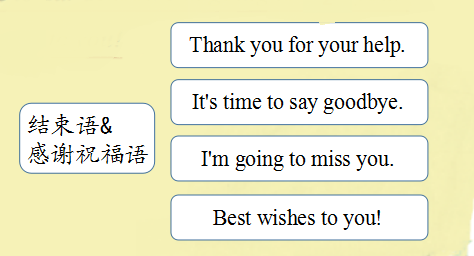 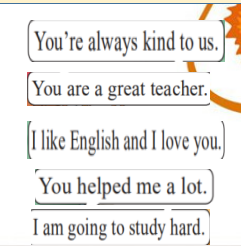 1.
Homework
1. 朗读Enjoy reading三次。

2. 用英文给老师写一封信。